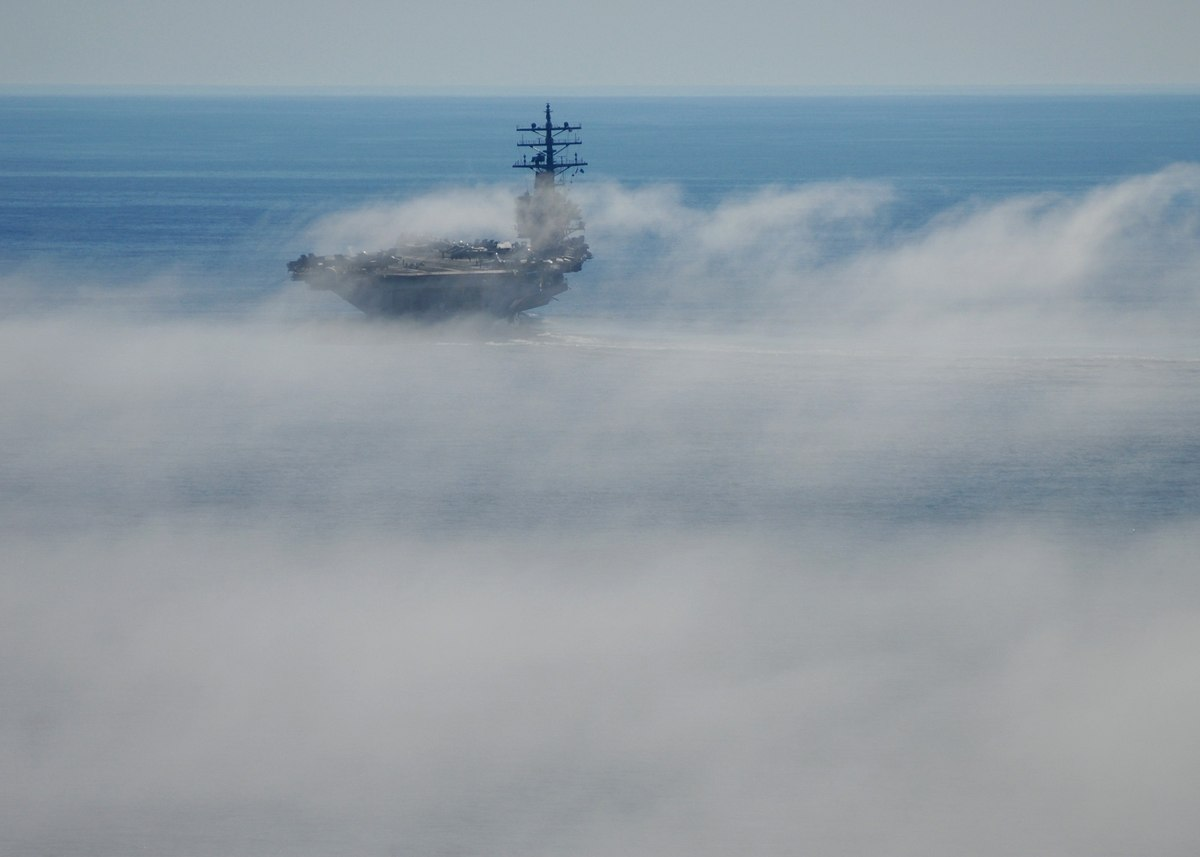 Contributions to 
CFOG
Eric Pardyjak and Sebastian Hoch
University of Utah
C-FOG Kickoff Meeting, 21 May 2018, Notre Dame University
© NAVY/Dylan McCord
MOTIVATION:
Halifax video?
MOTIVATION / OVERVIEW / SCIENTIFIC FRAMEWORK
Fundamentals
Life cycle, radiative transfer, turbulence,
Boundary Layer Structure
ADD ARROWS
Microphysics
droplet characterization, nucleation
Thermodynamics
radiative mechanisms, cooling, phase changes
Fog Detection
Fog Forecasting
fundamentals (life cycle, radiative transfer, turbulence, and boundary-layer structure)

microphysics (droplet characterization, nucleation) 

thermodynamics (radiative mechanisms, cooling, phase changes) 

detection (in-situ and path measurements, profiling and remote sensing), satellite observations (GOES-R, MODIS) 

forecasting/numerical modeling (mesoscale and microscale modeling, validations, parameterizations).

topographic features, land use (e.g., vegetation, lakes), sea/land
breezes, and land-sea heterogeneity (Bari et al. 2015; Huang et al. 2015).

Radiation and aerosols usually intensify fog, but at times they sharply reduce fog due to turbulent mixing at the Boundaries

Low forecast skill are the surface heating/cooling and moisture bias in the
boundary layer. Specifically, these biases are more pronounced at the marine-land interface. Detailed fog microphysics and radiation algorithms are needed for better forecasts
Contributions of the University of Utah Team
Processes related to fog development, fog life cycle and fog dissipation, that are in the focus of our (UU) contribution to CFOG:

Turbulence
Radiation 
Surface Energy Balance

Observational focus will be at the land-coast-ocean interface – to be tied into ocean-based observations.

Observations are designed to

advance basic understanding
model validation 
parameterization development
Boundary Layer Evolution
Spatial and temporal scales covered ?
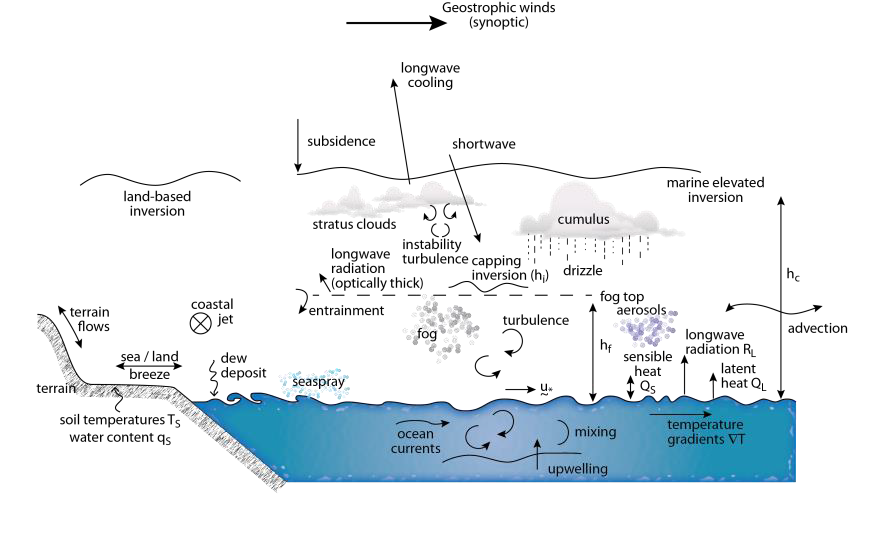 UU Focus
Processes related to fog development, fog life cycle and fog dissipation, that are in the focus of our contribution to CFOG:

Turbulence
Radiation 
Surface Energy Balance
Link back to modeling !
“favorable mix of dynamic, microphysical and thermodynamic
Processes”
Incomplete understanding of relevant physical-radiative processes, thermodynamic and dynamic complexity, and space-time scales over which fog processes are distributed.

develop high fidelity sub-grid parameterizations for fog based on deeper understanding of physical, dynamical and thermodynamic processes
(Koračin et al. 2014)

lack of understanding of the interplay of microphysical properties of fog, turbulence, local energetics and land-surface (Bari et al. 2015; Chaouch et al. 2017).
Surface Energy Balance
What is the role of surface energy balance differences in driving boundary layer contrasts affecting the life cycle of coastal fog?

What are the feedback mechanisms between fog and the surface energy balance
Observational Strategy:
1) Coast -to- Inland transect

Observational Tools/ Instrumentation
Radiation balance (LW, SW, upward and downward)
Sensible heat flux (H)
Latent heat flux (L)
Ground hear flux (heat flux plates, soil temperatures)
Soil Moistures, thermal properties

Land / Sea Breeze & Advective flows

Larger scale (synoptic) influences – radiosonde launches
LEMS (2D-Sonics)
Turbulence (in situ and path-integrated)
What is the role of turbulence in the life cycle of coastal fog?
Observational strategy:

Coast to inland transect
Coastal water surface (integrated) 

Observational tools / Instrumentation:

Flux towers (covering a model grid cell)
Sonic Anemometer (momentum and sensible heat flux H)
EC150 (latent heat flux L)
Scintillometers (microwave & optical; path- integrated H and L)
Doppler Wind Lidar (sigma_w; flow structure, waves, … close collaboration with other LiDARs anticipated)
Model validation / parameterization testing and development
Radiation (clear air cooling, radiative flux divergence)
What is the role of radiative cooling in the life cycle of coastal fog? 
How is the radiative field altered with fog advection?
What are the radiative feedbacks?
Observational strategy:

Coastal tower(s) equipped with multiple levels of pyrgeometers (LW)
Clear air radiative cooling (radiative flux divergence; RFD) will be directly measured.

Observational tools / Instrumentation:

CGR4 pyrgeometers (Kipp&Zonen), carefully calibrated relatively to each other.
Homogeneous environment (land cover) around tower needed
Model validation / parameterization testing and development
Boundary Layer Evolution
What are the feedbacks between Atmospheric Boundary Layer (ABL) evolution and fog along the inland-Coast-Ocean ? 
Role of land/sea breeze on fog evolution?
Synoptic influences?
Observational strategy:

Monitor the thermodynamic and dynamic ABL evolution at the coastal interface, as well as aerosol vertical structure via in situ and remote sensing

Observational tools / Instrumentation:

Tethered Balloon (T,RH,u,d, Aerosol/Droplet size distribution (OPC)
Flux towers
UAV
Ceilometers (one on coast, one inland)
Wind profile (LiDAR)
Graw radiosondes
Model validation / parameterization testing and development 
Radiative transfer / radiation – microphysical feedbacks
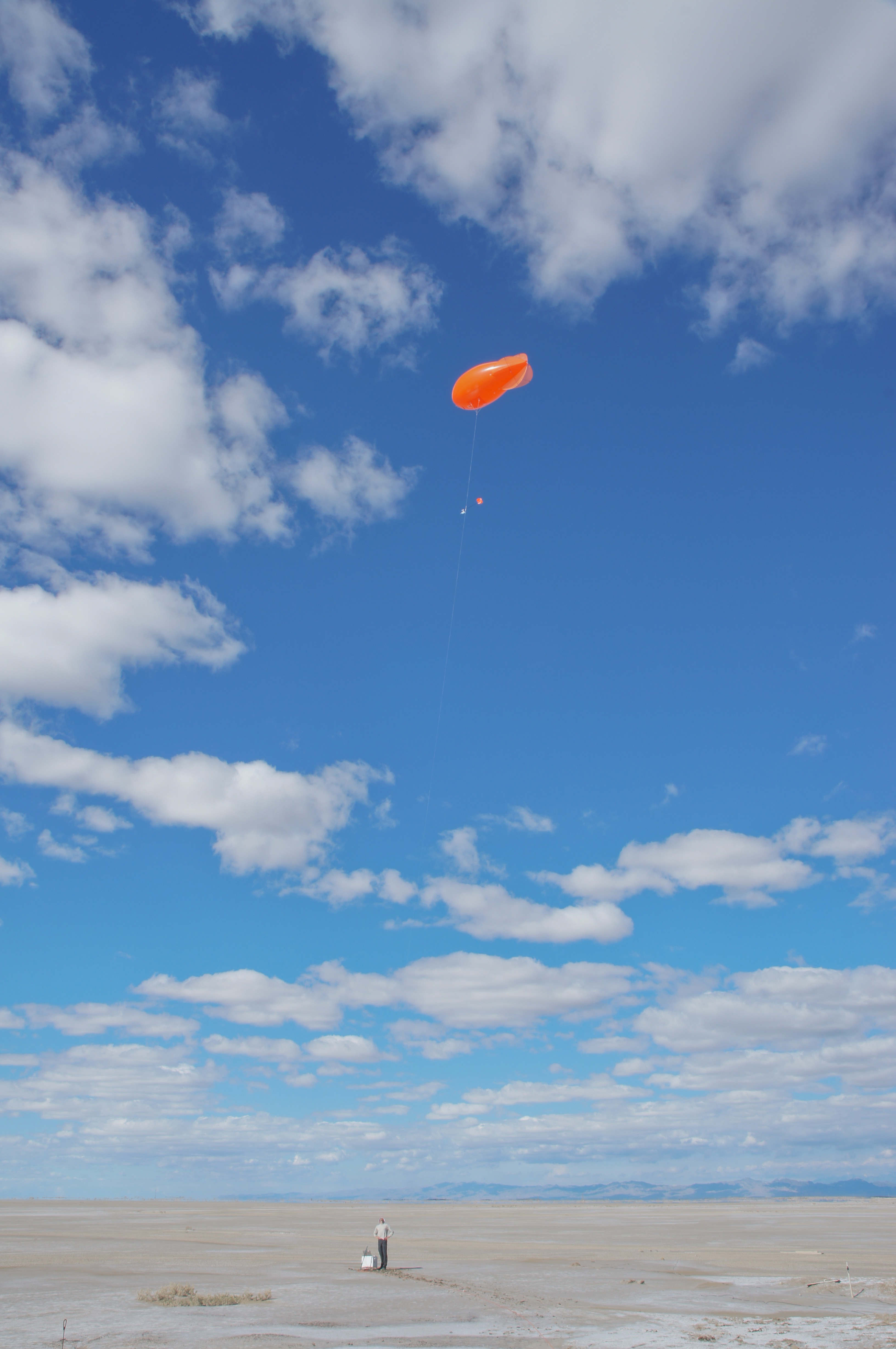 Data Examples
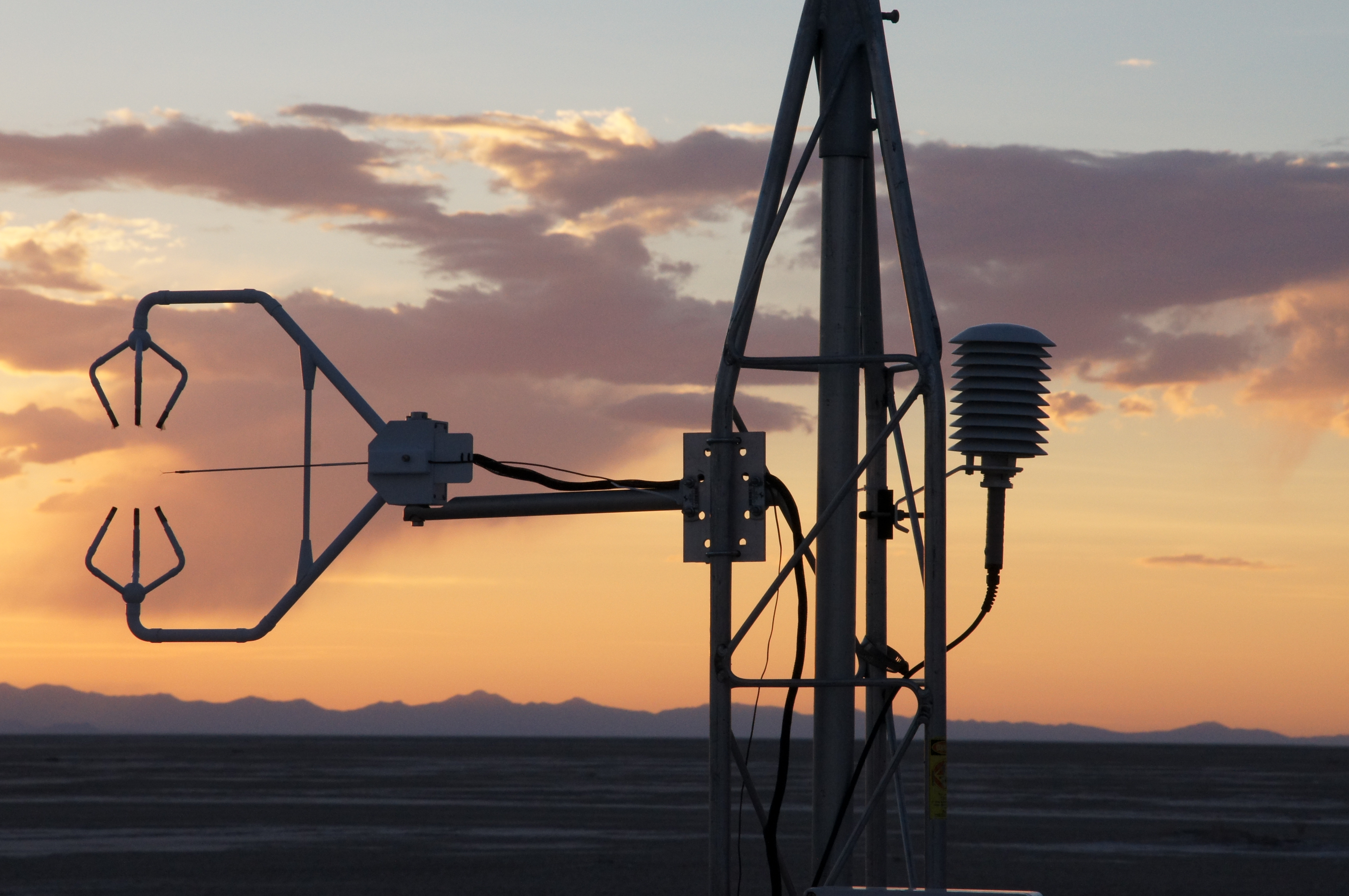 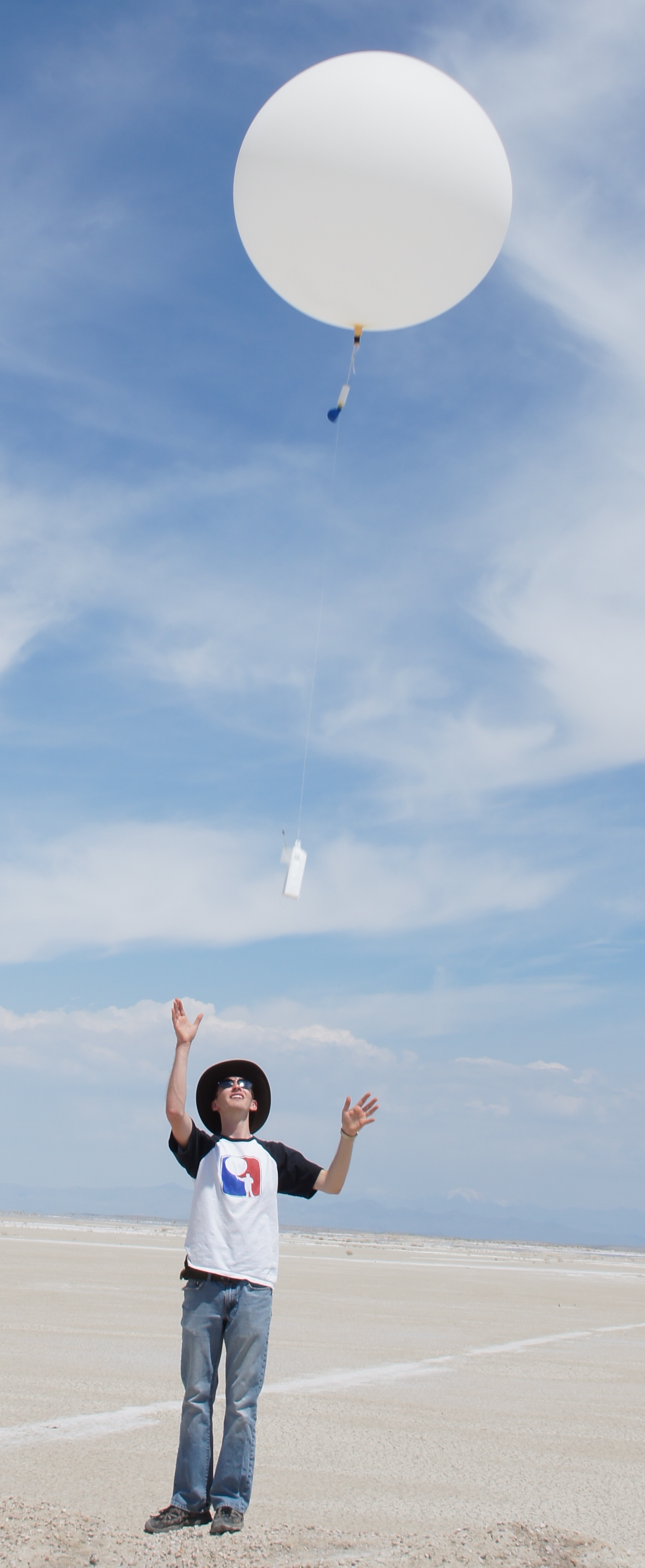 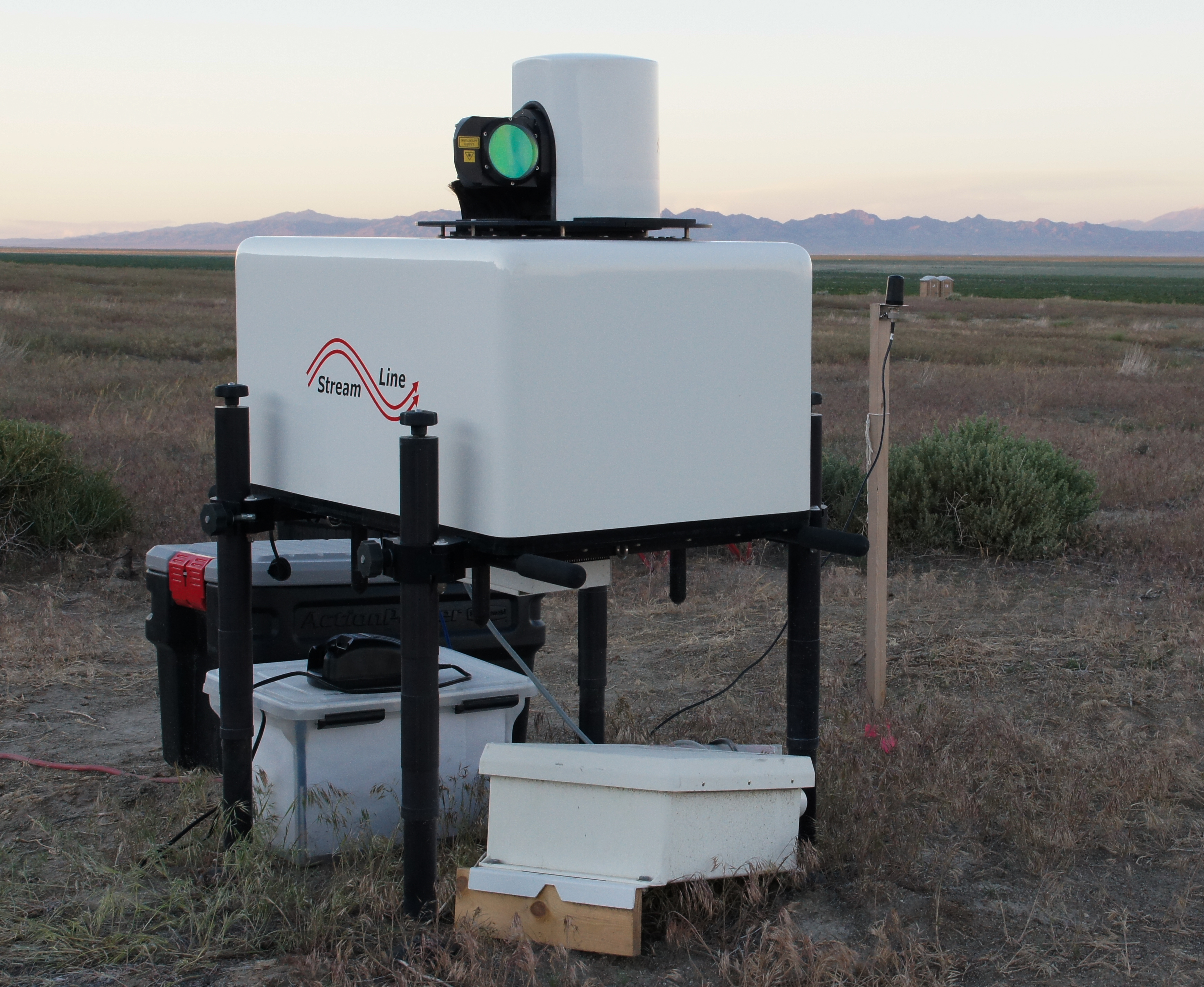 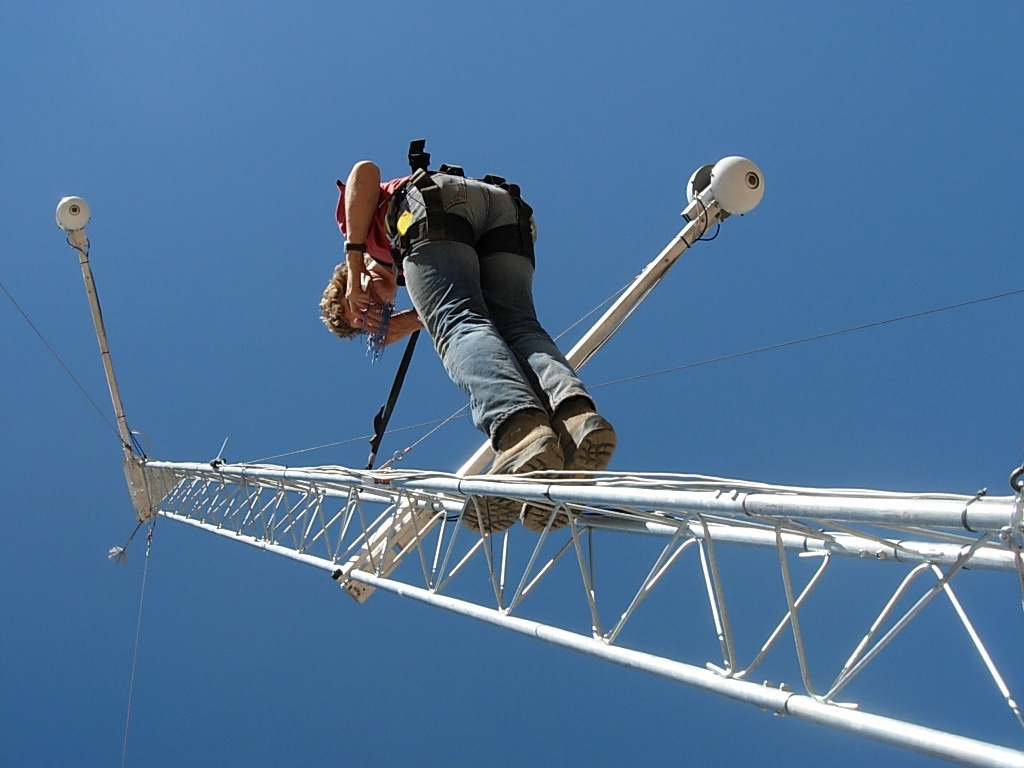 Radiation (clear air cooling, radiative flux divergence)
Careful relative calibration required, homogeneous environment (land cover) around tower needed
Radiative feedback / transition with the development or advection of fog
The radiative feedbacks in the fog life cycle will be investigated via direct observations of the surface radiation budget. We will also make direct observations of clear-air radiative cooling (radiative flux divergence, RFD) at the coastal tower site by measuring longwave in- and
outgoing radiation at two heights above ground using carefully calibrated pyrgeometers (K & Z CGR4). The introduction of fog particles will modify the radiative exchange processes depending on their radiative properties (Hoch et al. 2007, 2016). Co-located observations of fog particle properties (size distribution, phase, etc.) will allow validation of radiative transfer calculations and parameterizations used in NWP models.
LiDAR observations
measure the spatial gradients
and vertical profiles of meteorological variables. The use of Lidars, however, will be limited during thick fog.
… close collaboration with other LiDARs anticipated
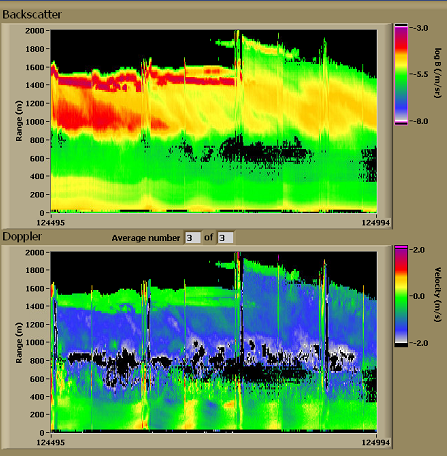 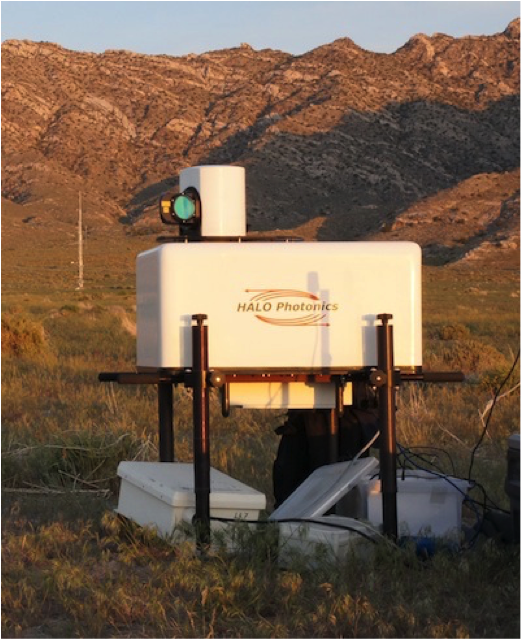 MATERHORN Fog 10 Jan 2015 1800
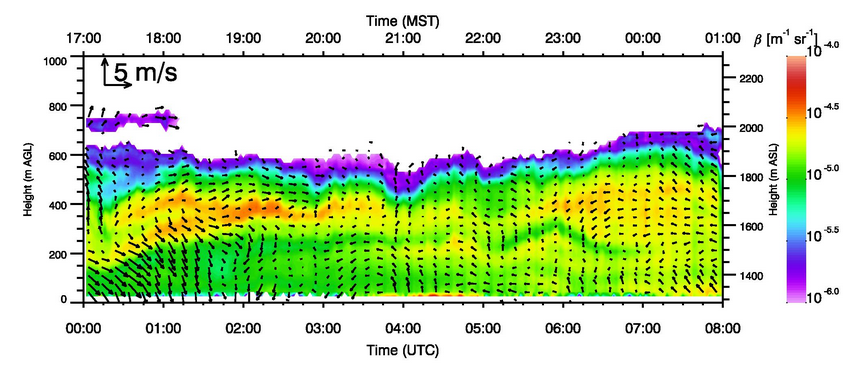 8-9 January 2015
Lake breeze, gravity waves

MATERHORN-Fog, Salt Lake Valley study site
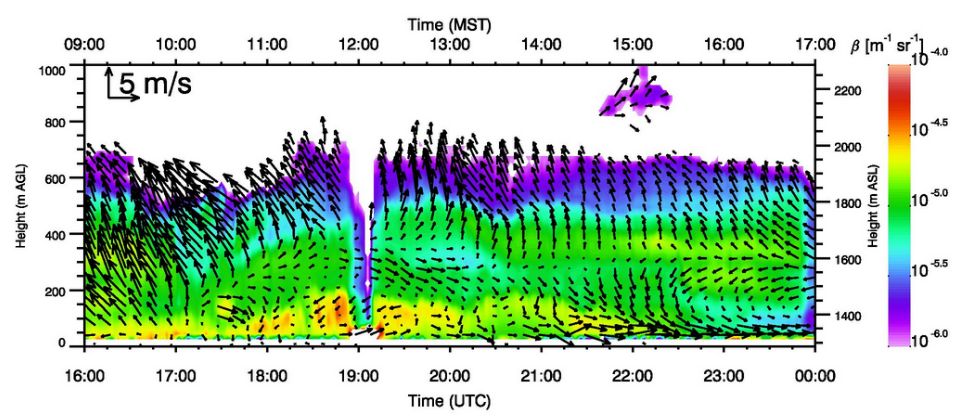 8-9 January 2015
Interactions between thermally driven (lake-land breeze, down-valley) and synoptic circulations
MATERHORN-Fog, Salt Lake Valley study site
Ceilometer observations
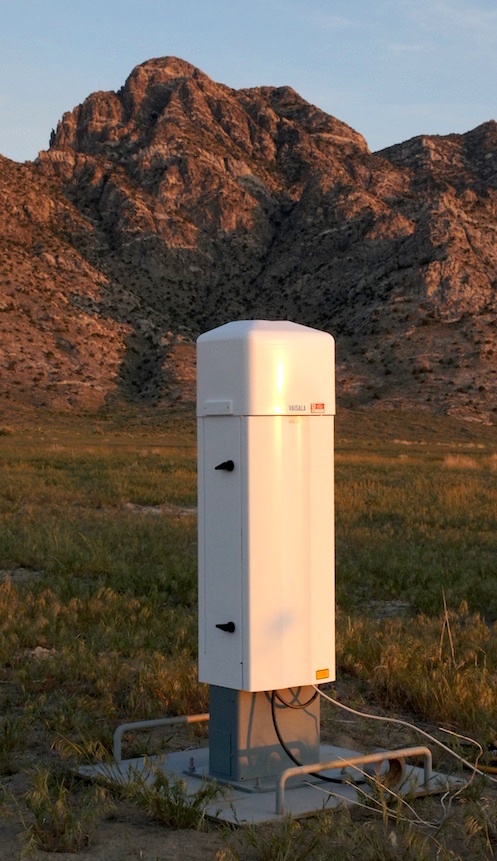 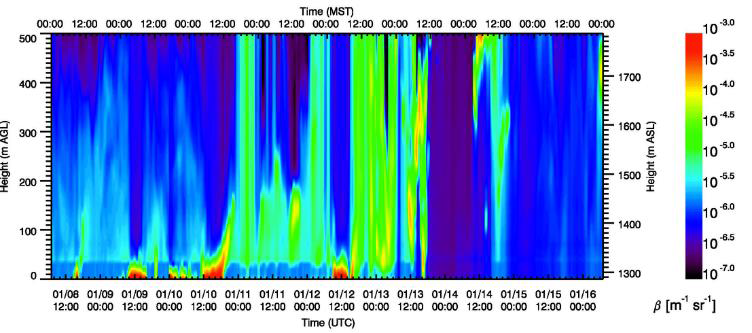 Vaisala, CL31
MATERHORN Fog, Salt Lake City site
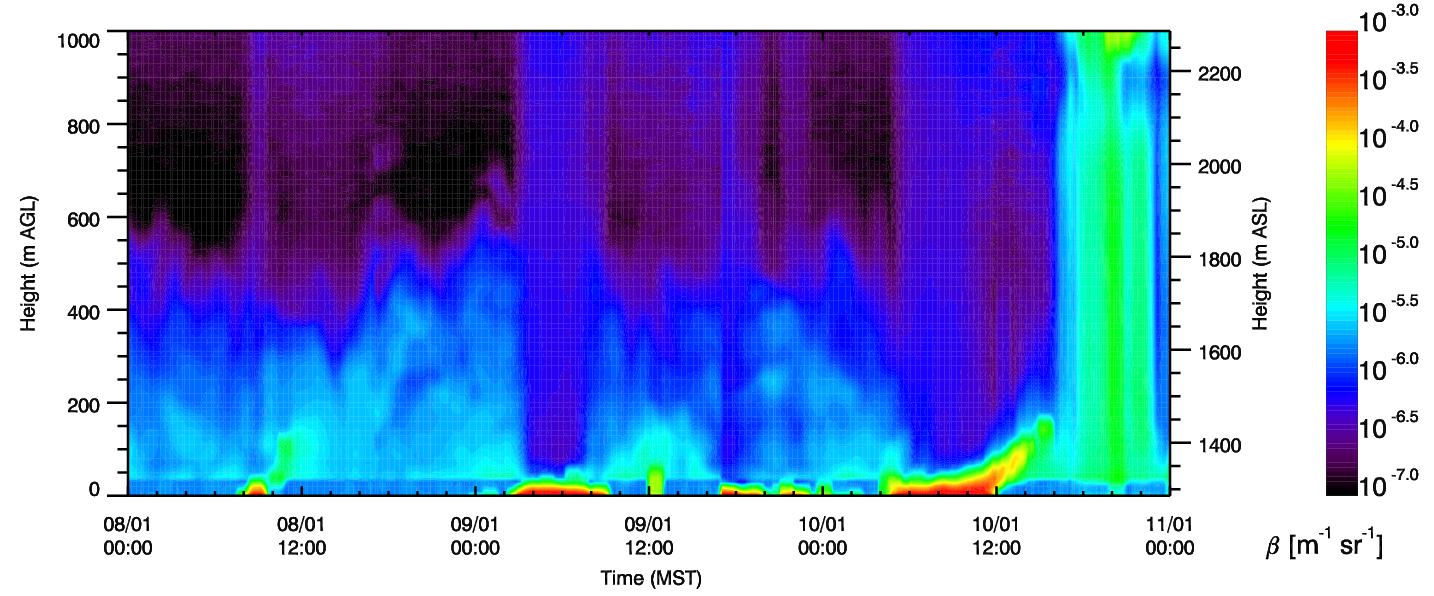 Ceilometer backscatter at SLC site, 8-11 Jan. 2015
Radiative feedback / fog
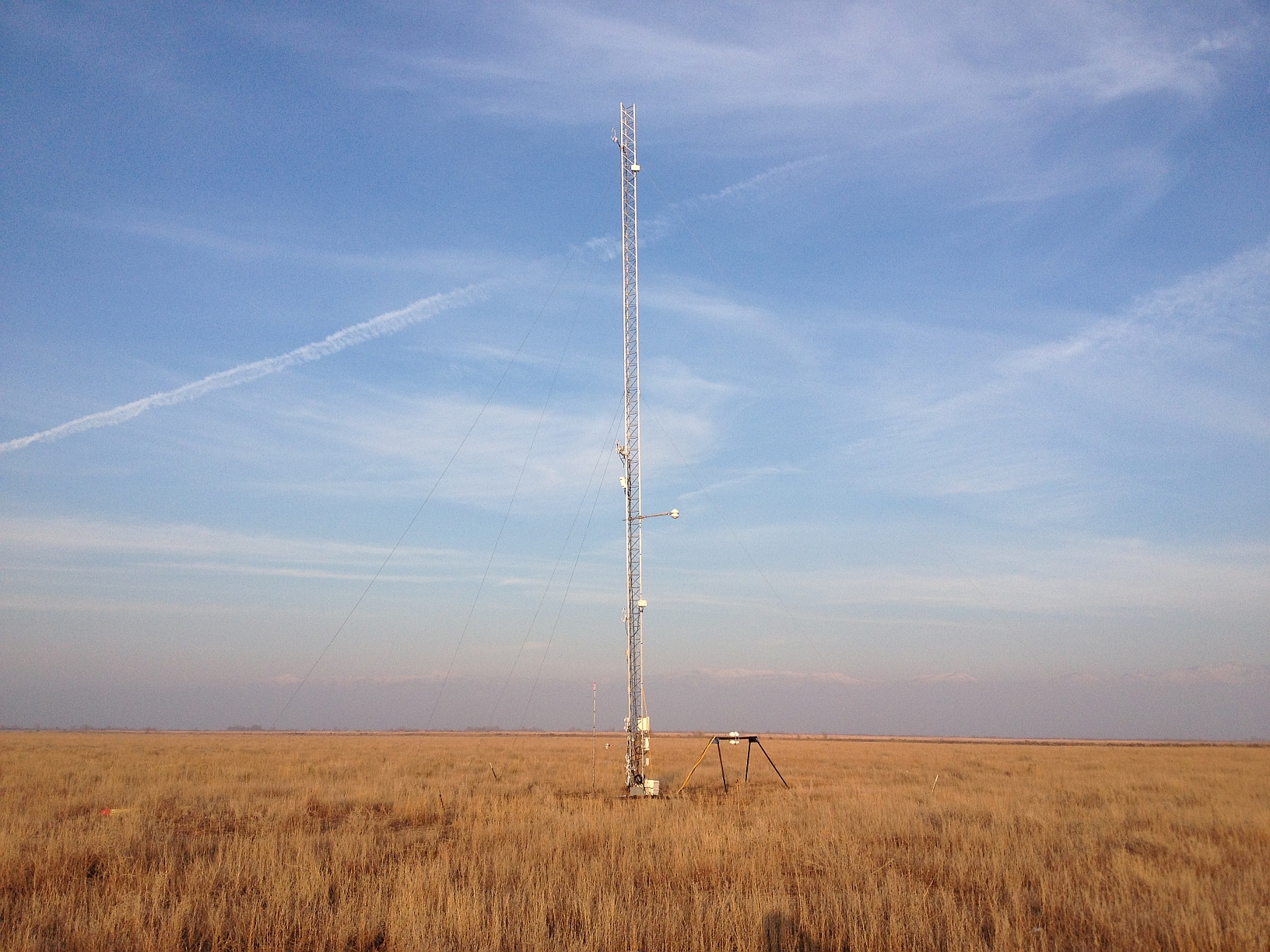 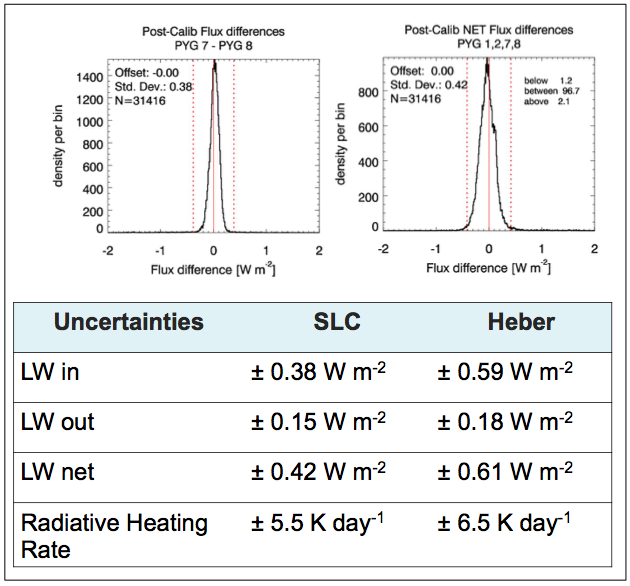 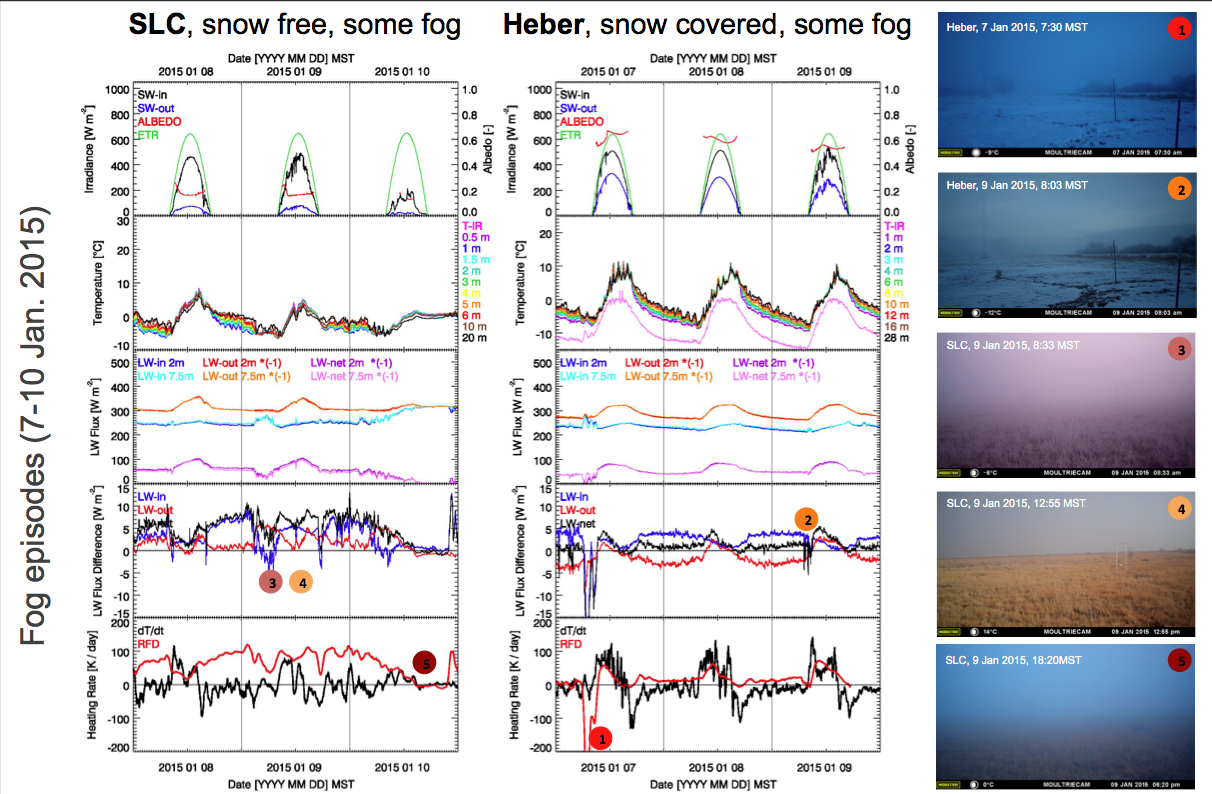 Highlight results from Chao’s fog paper  – Heber – that are relevant
List of UU Equipment
UU: Network of Local Energy-budget Measurement Stations, LEMS (12), Vaisala TSB-9 Portable Tethered Meteorological Tower with tethersondes (4) and light-weight optical particle counters (5), BLS9000 optical scintillometer, RPG-MWSC-160 Microwave Scintillometer, Halo Photonics Streamline XR Doppler wind Lidar (1), Vaisala CL31 Ceilometers (2), Graw radiosonde system (1), Campbell Scientific Sonic Anemometers (13), Cambell Scientific EC150-
Open Path Gas Analyzers (3), Kipp and Zonen CNR1 Net radiometer (1), CGR4 pygeometers (6), CMP21 pyranometers (6), Hukseflux HFP01SC self-calibrating soil heat flux plate (6), Hukseflux TP01 soil thermal property probes (3), fine wire thermocouples (~100), FLIR thermal camera, optical cameras (2) .
Acknowledgments
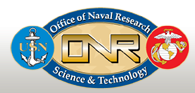 MATERHORN is sponsored by the US Department of Defense, Office of Naval Research.
Ovens Natural Park, optical and microwave scintillometers will be deployed to measure sensible and latent heat fluxes from the sea. The reflector will be located across the bay
at Blue Rocks. A tethered balloon will be deployed with slow measurements of wind speed/direction, humidity, temperature and pressure as well as particle size distribution. An UAV will probe the ABL over land and water at this supersite.
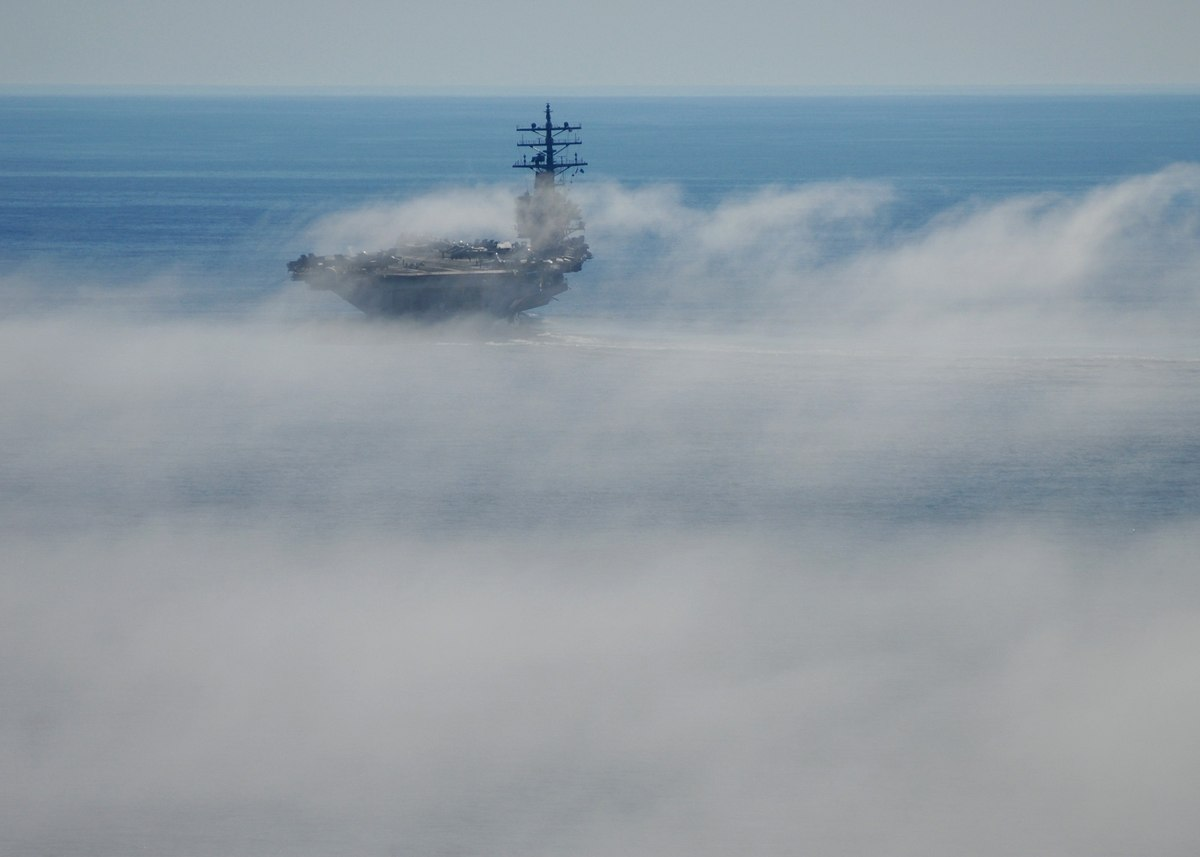 The aircraft carrier Ronald Reagan maneuvers through fog on the Pacific Ocean. (MC3 Dylan McCord/Navy)